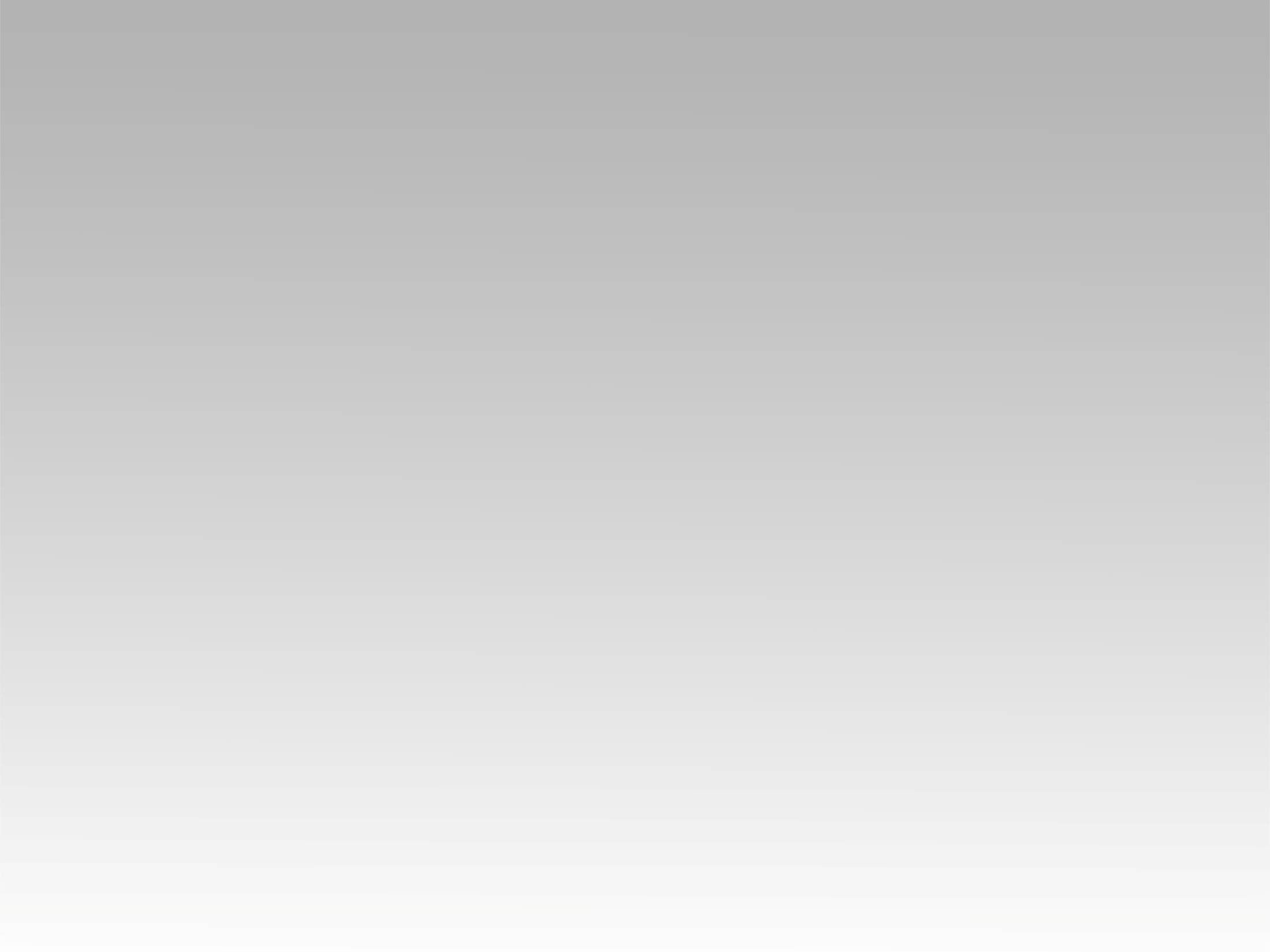 ترنيمة 
أثق يا سيدي
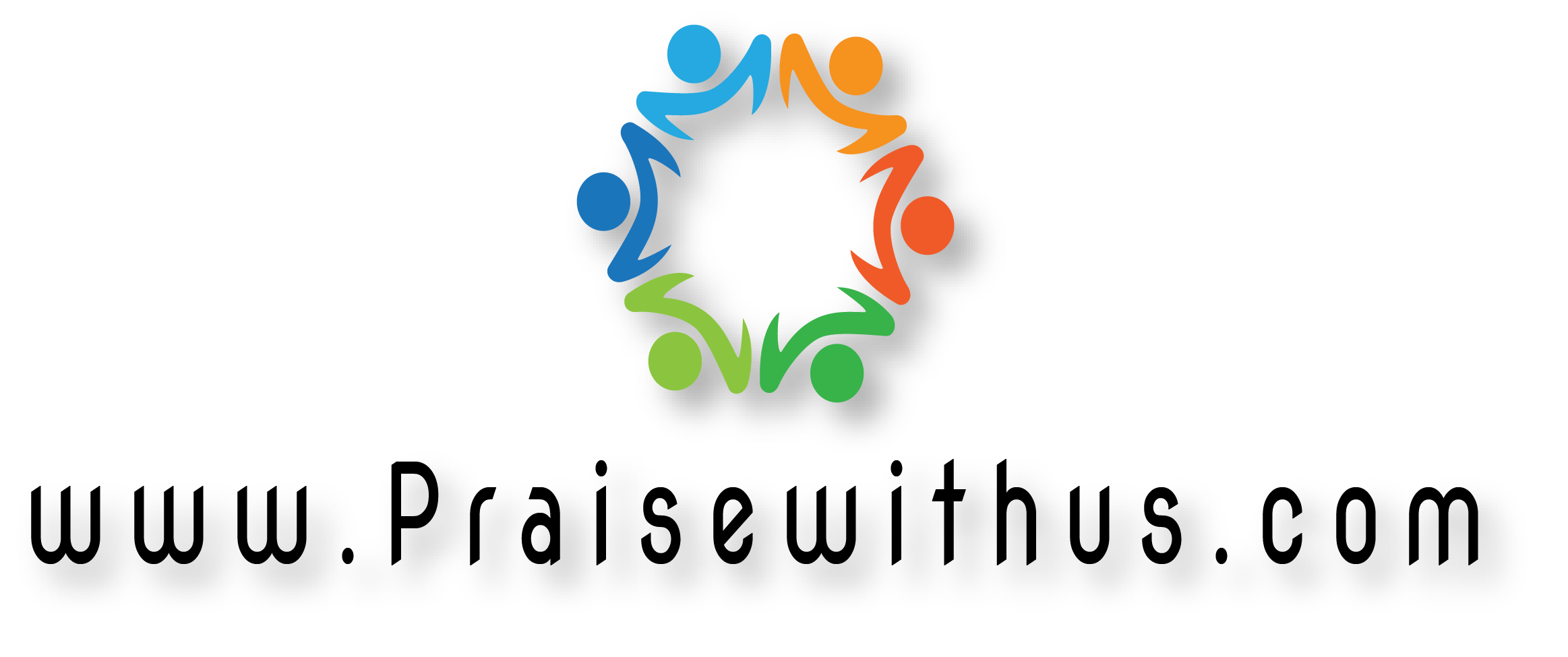 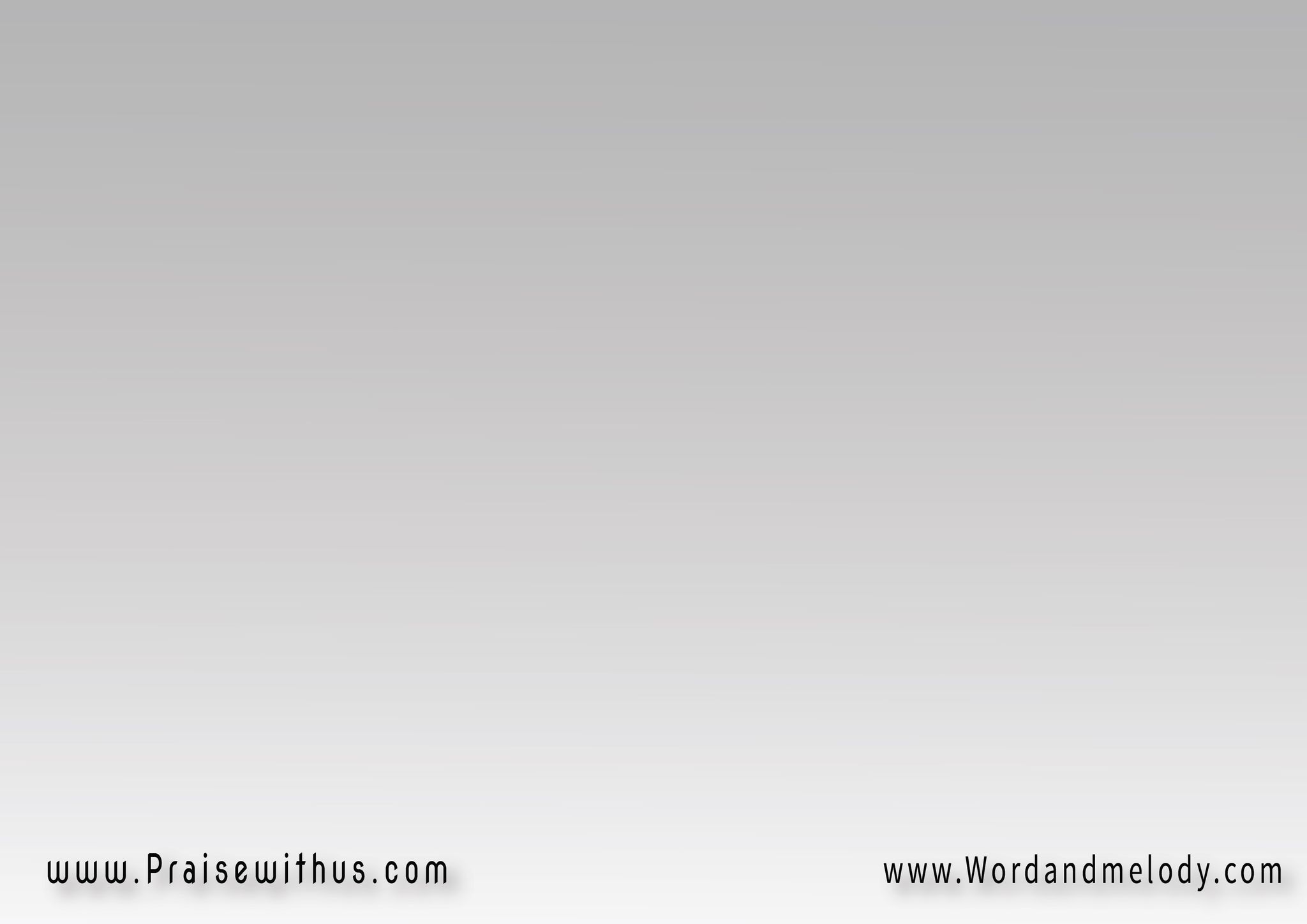 1-
أثق يا سيدي أن يداك
تشفي في الأعماق الداءتجبر كسري وتنزع يأسي تمنحن للقلب رجاء
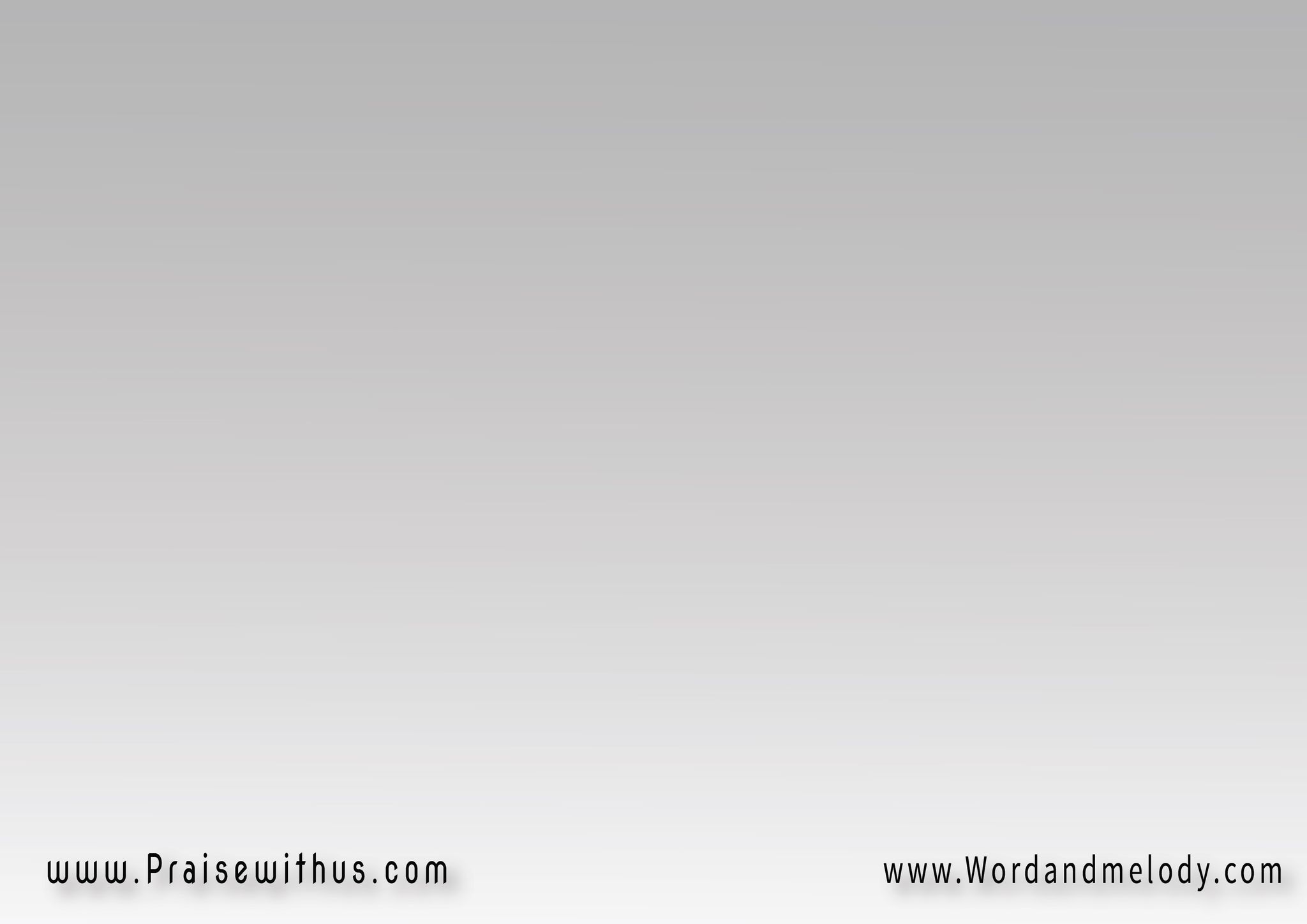 القرار:
قائم في وسطنا الآن
تعلن ذاتك بالإيمانقائم في وسطنا الآن
تنقض أعمال الشيطان
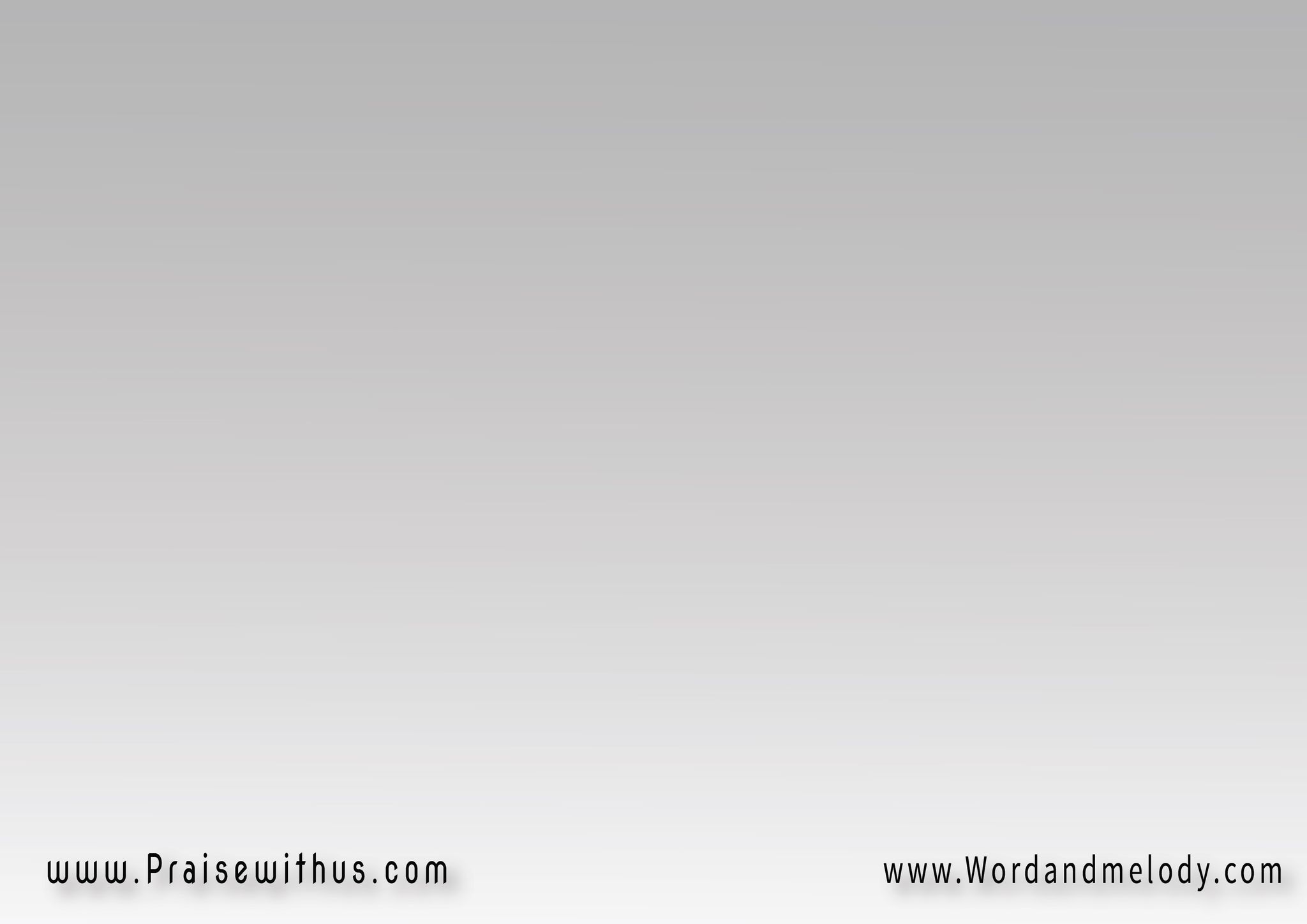 قد علمت أنك 
تستطيع كل شيء
(ولا يعسر عليك أمر) 2
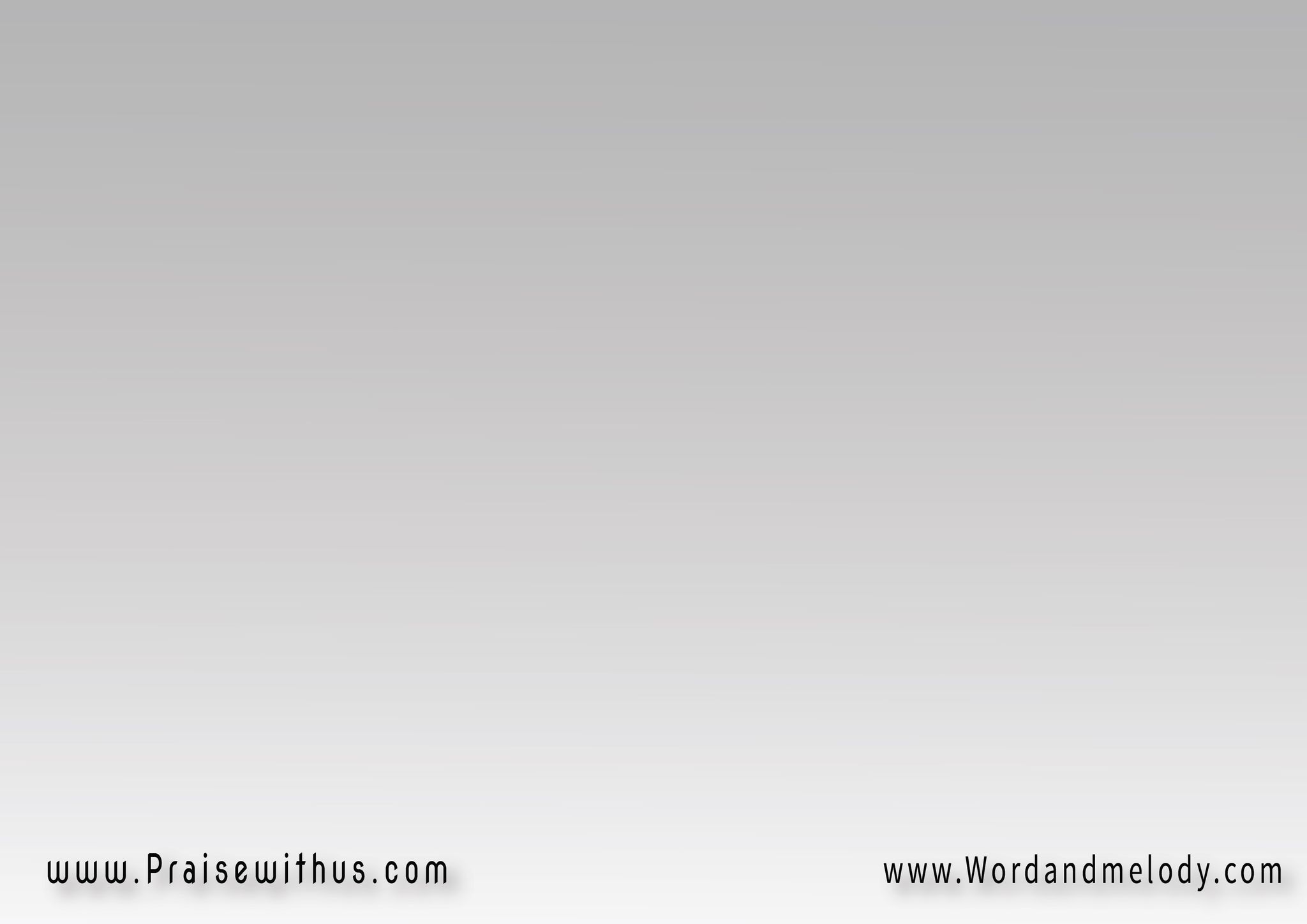 2-
أثق بأنك حين صلبت
 قد حملت عن الإنسانكل خطايانا وحملت 
كل مرض والأحزان
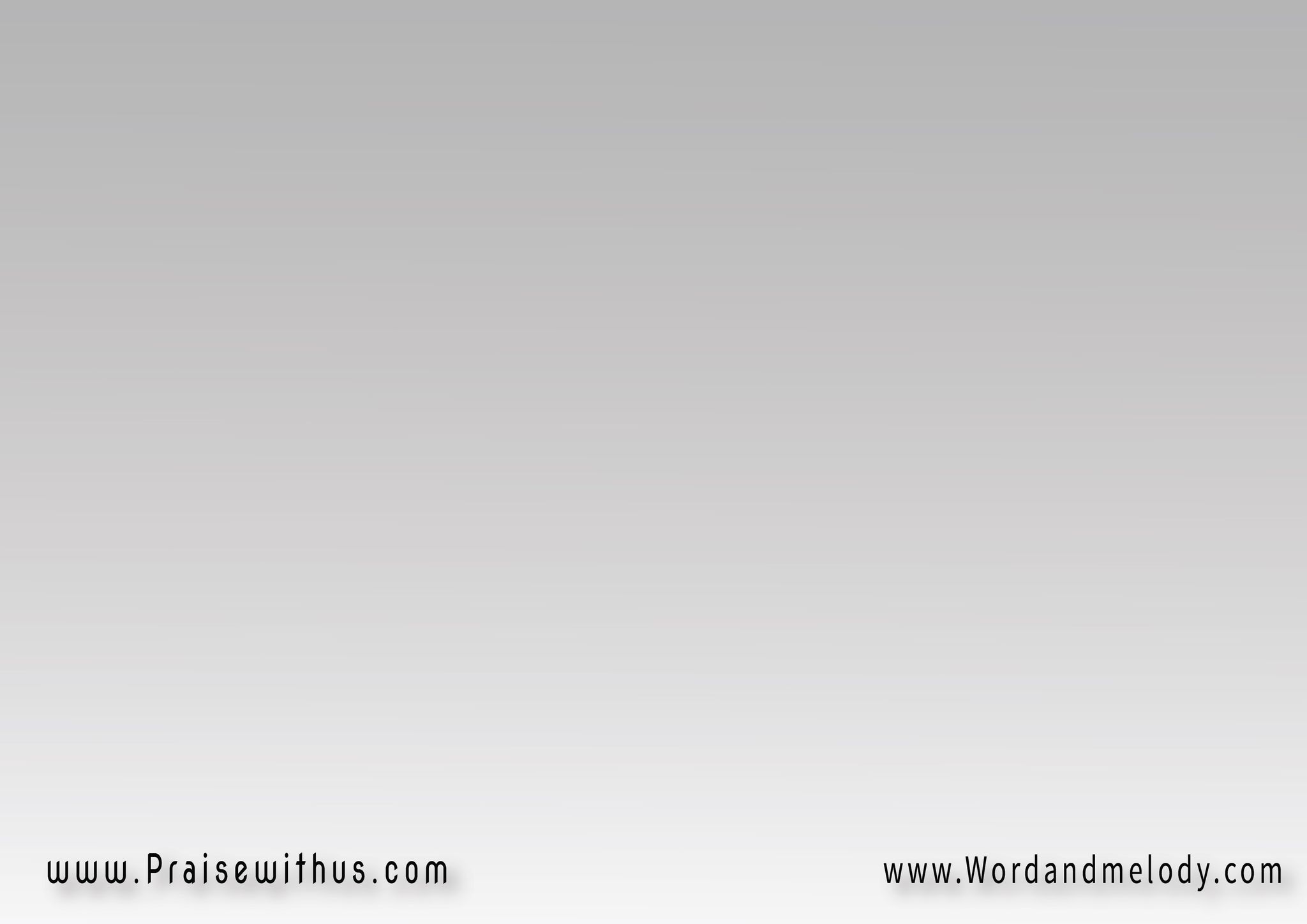 القرار:
قائم في وسطنا الآن
تعلن ذاتك بالإيمانقائم في وسطنا الآن
تنقض أعمال الشيطان
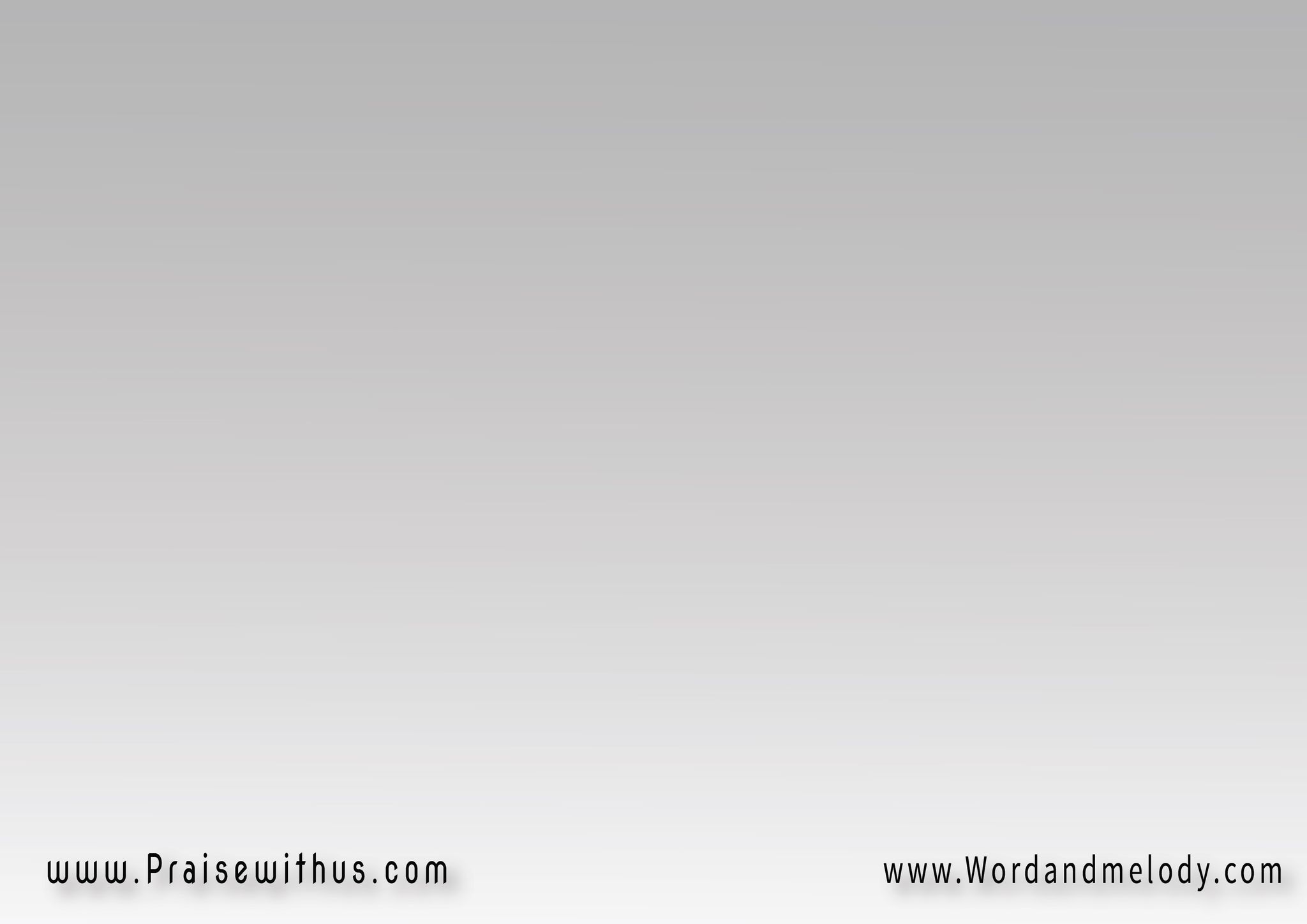 قد علمت أنك 
تستطيع كل شيء
(ولا يعسر عليك أمر) 2
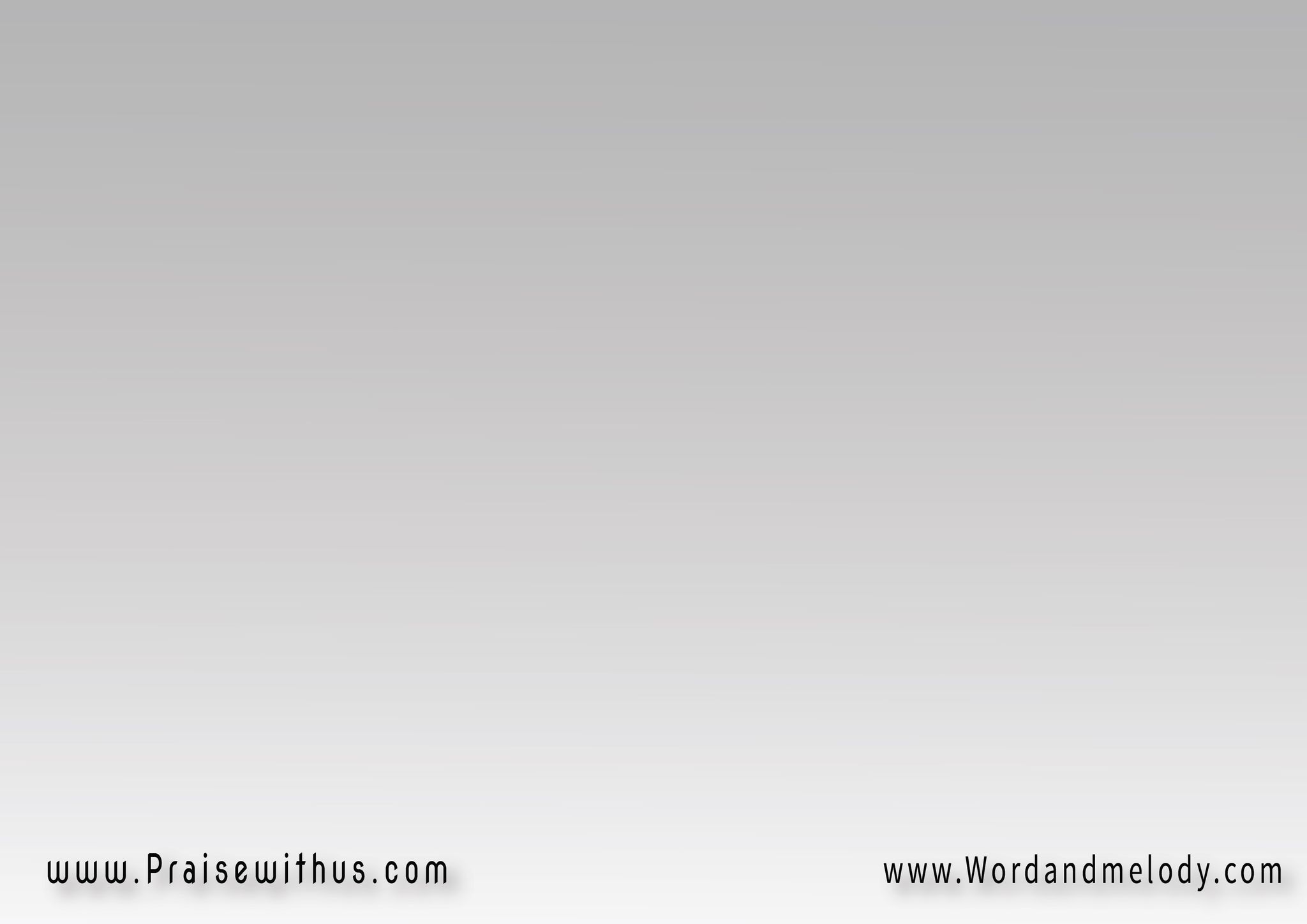 3-
أثق يا سيدى أنك تكسر 
كل قيد في الآنوبسلطانك سوف تحرر 
كل من خلف القضبان
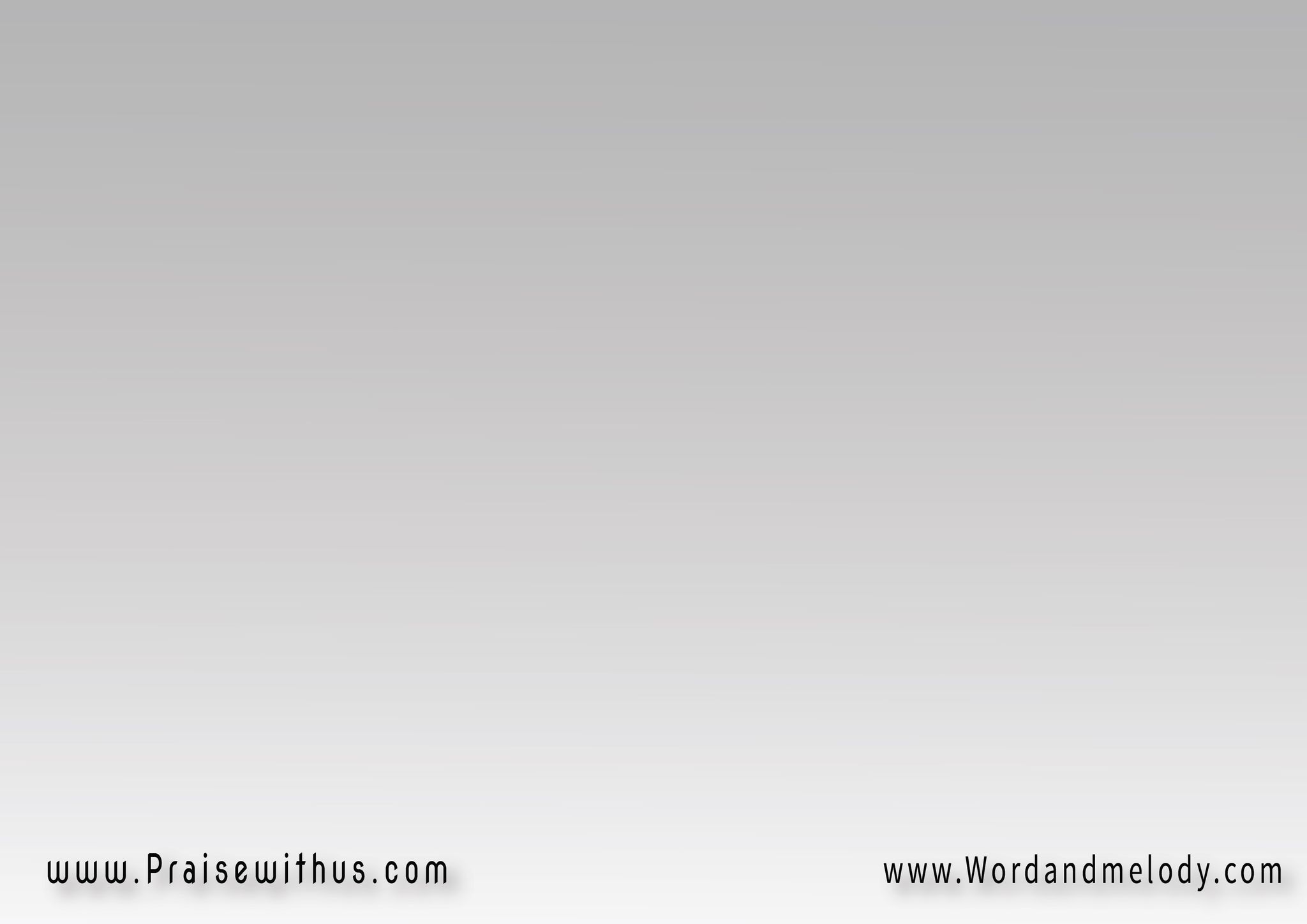 القرار:
قائم في وسطنا الآن
تعلن ذاتك بالإيمانقائم في وسطنا الآن
تنقض أعمال الشيطان
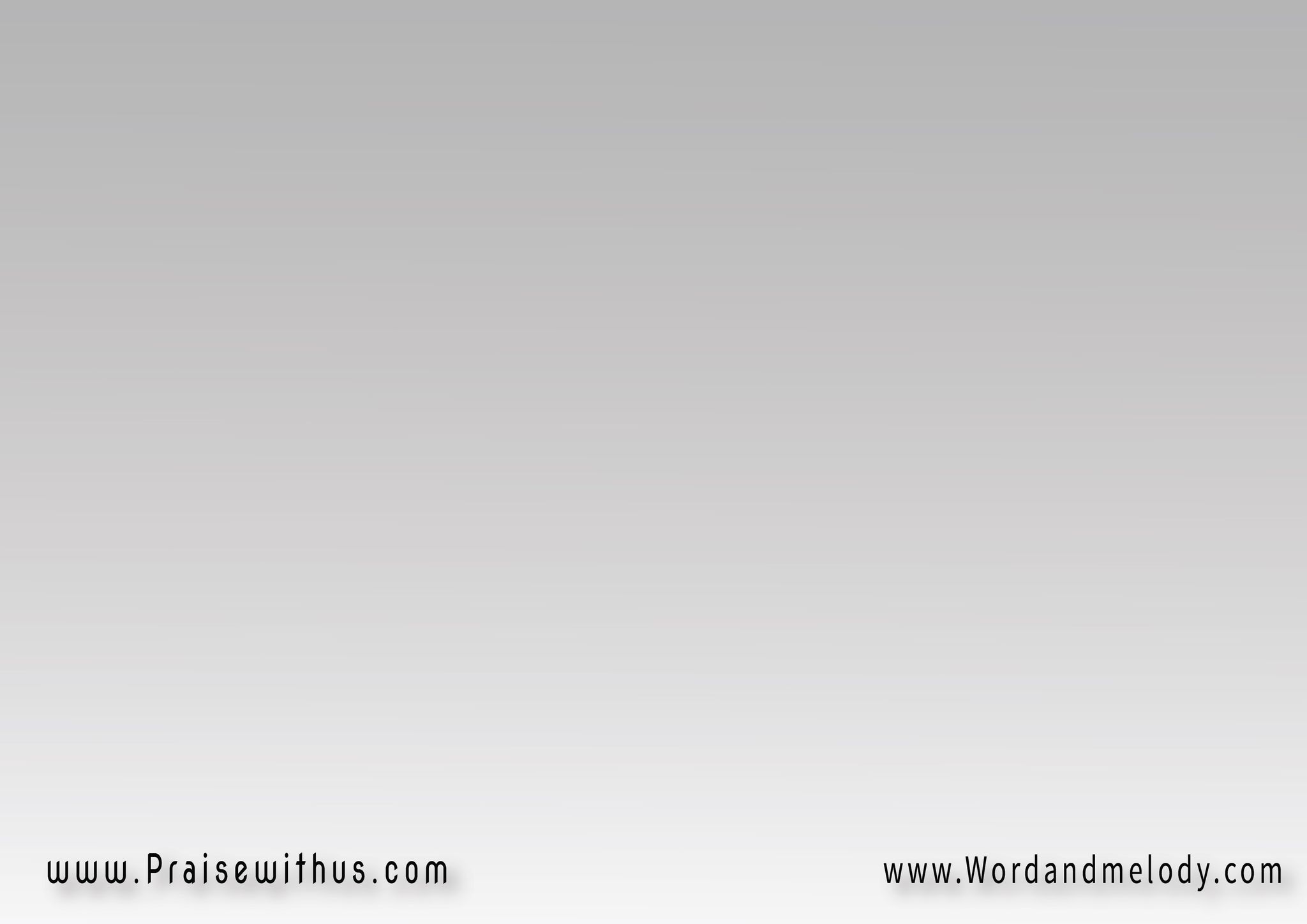 قد علمت أنك 
تستطيع كل شيء
(ولا يعسر عليك أمر) 2
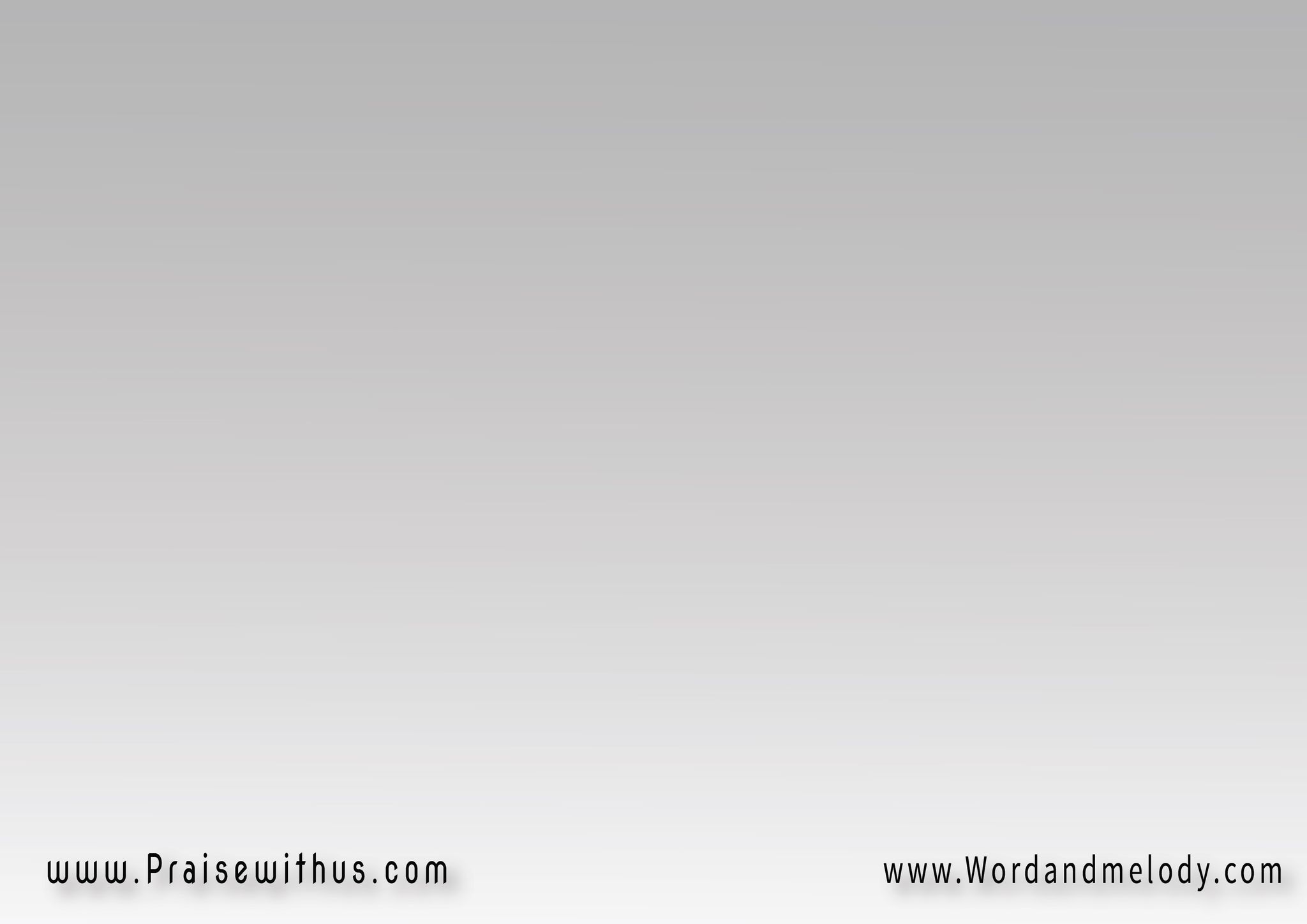 4-
أنت تريح النفس فتعطي 
بالدم طهرا من خطايايتمحو آثامي وتجلو ظلامي تبصر عيني صليب فداي
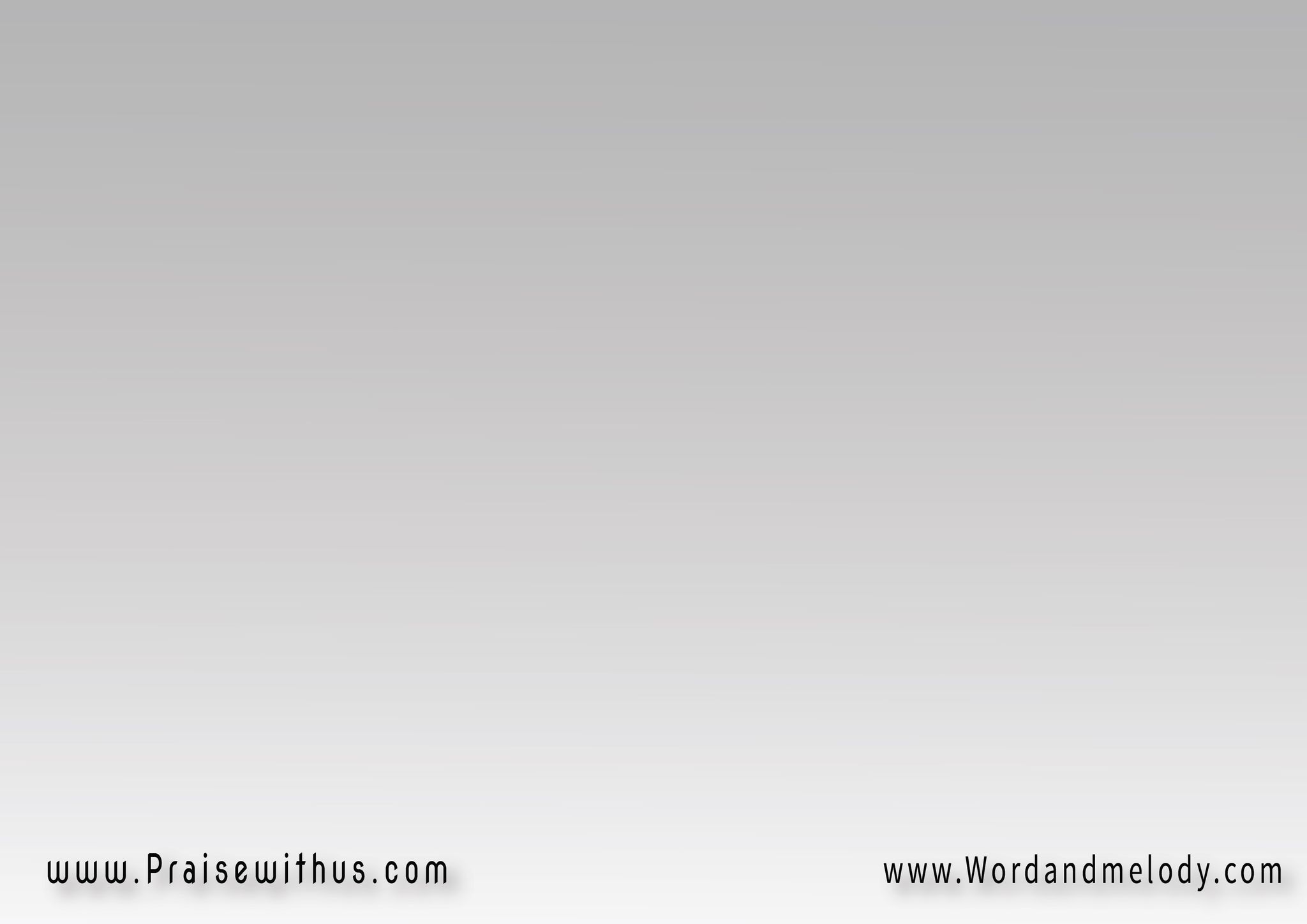 القرار:
قائم في وسطنا الآن
تعلن ذاتك بالإيمانقائم في وسطنا الآن
تنقض أعمال الشيطان
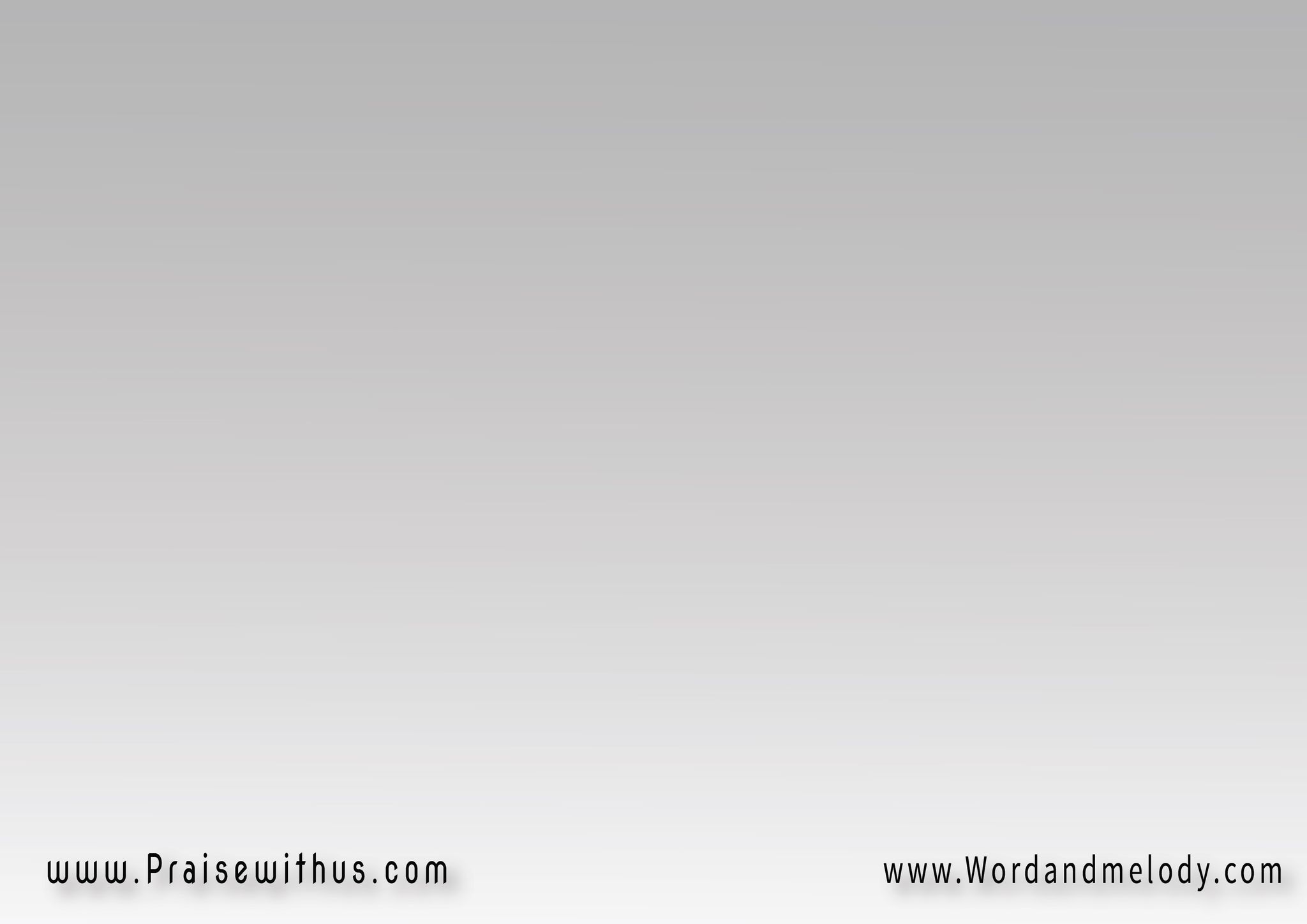 قد علمت أنك 
تستطيع كل شيء
(ولا يعسر عليك أمر) 2
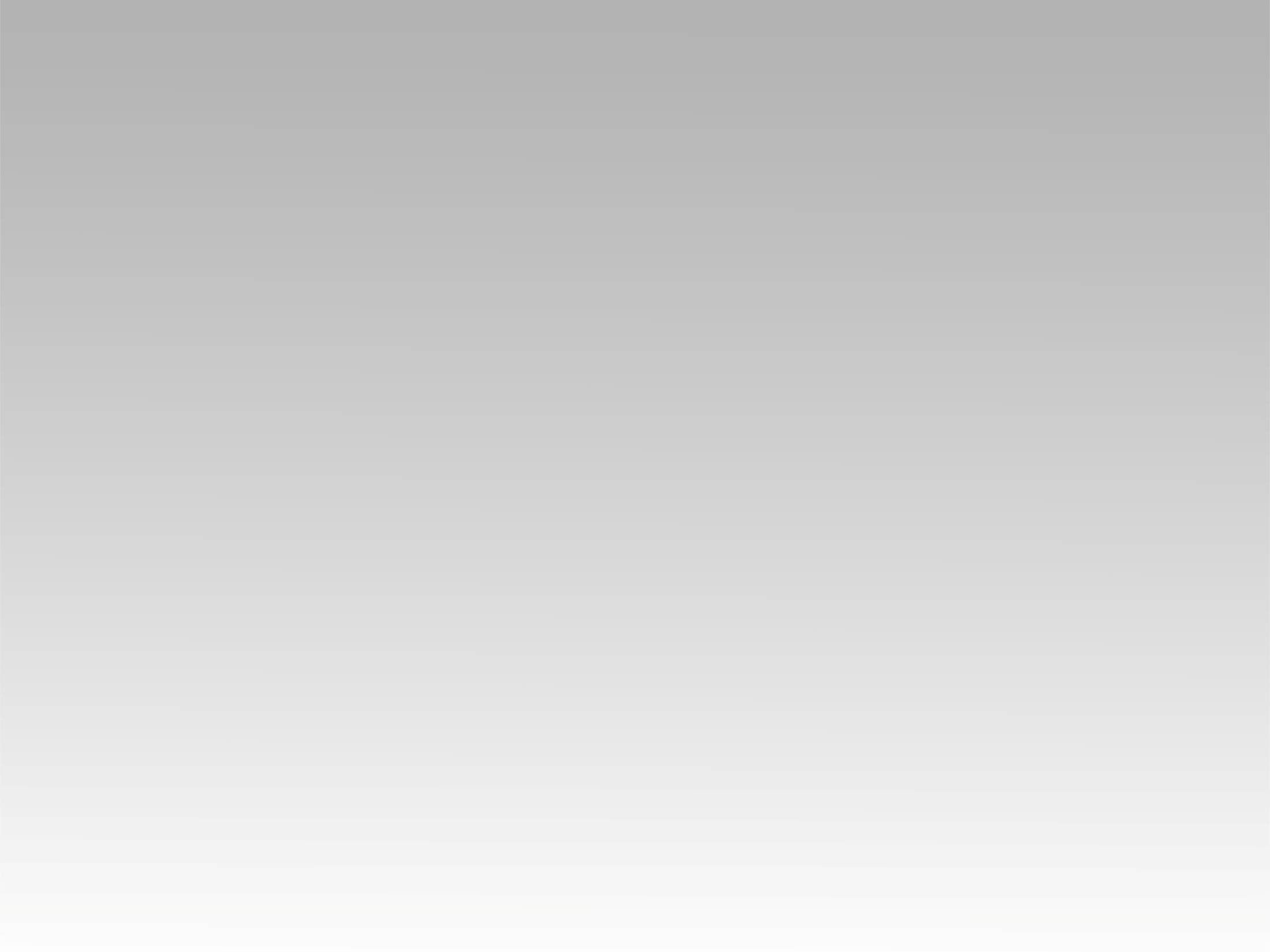 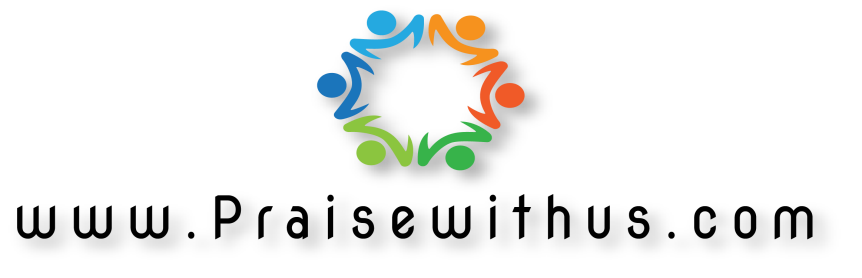